La educación en línea y  
     el impacto laboral
ALGUNOS DATOS ...
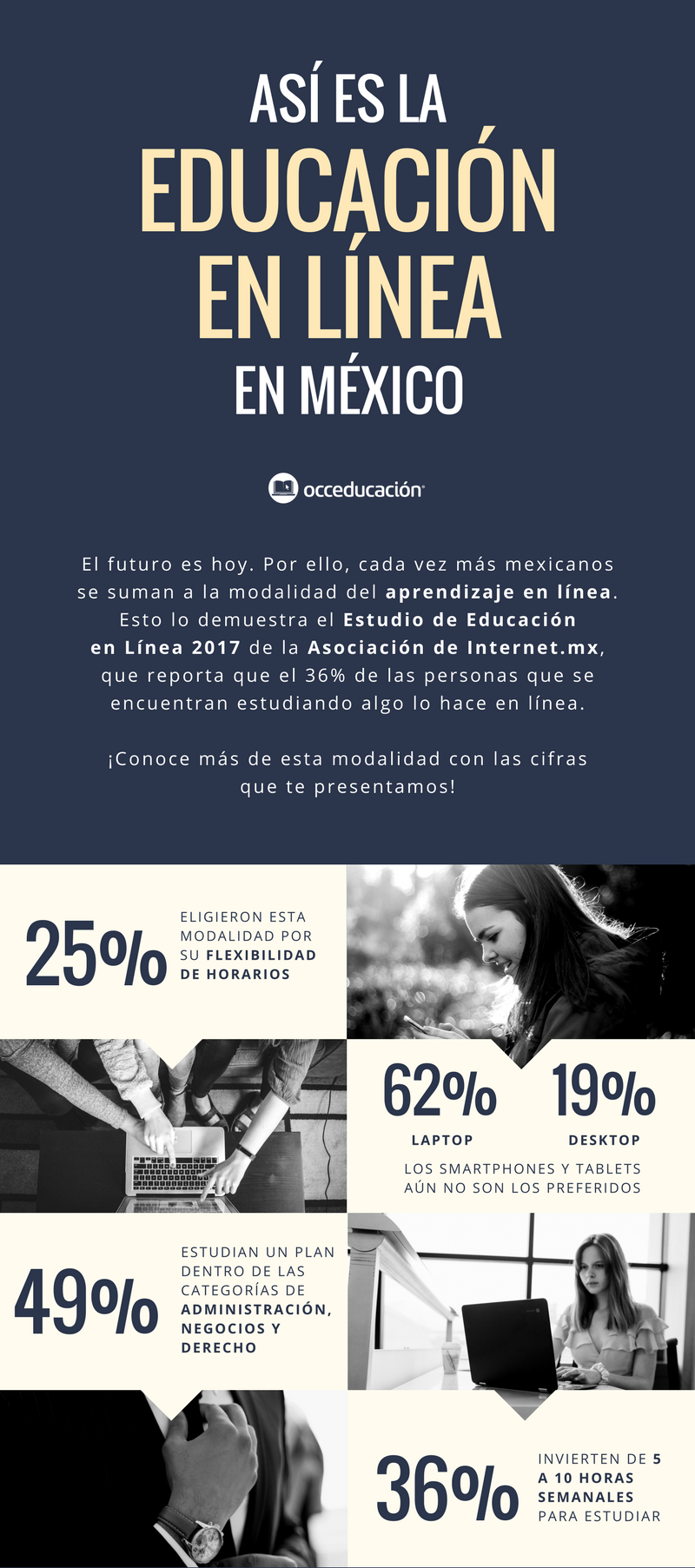 En México, solo el 21% de la población entre 25 y 34 años cuenta con estudios de 
educación superior.*. 


30% de los universitarios en México han tomado clases en línea.
De acuerdo con cifras de la OCDE en el reporte Education at a Glance 2017
FACTORES PARA DECIDIR ESTUDIAR EN LÍNEA
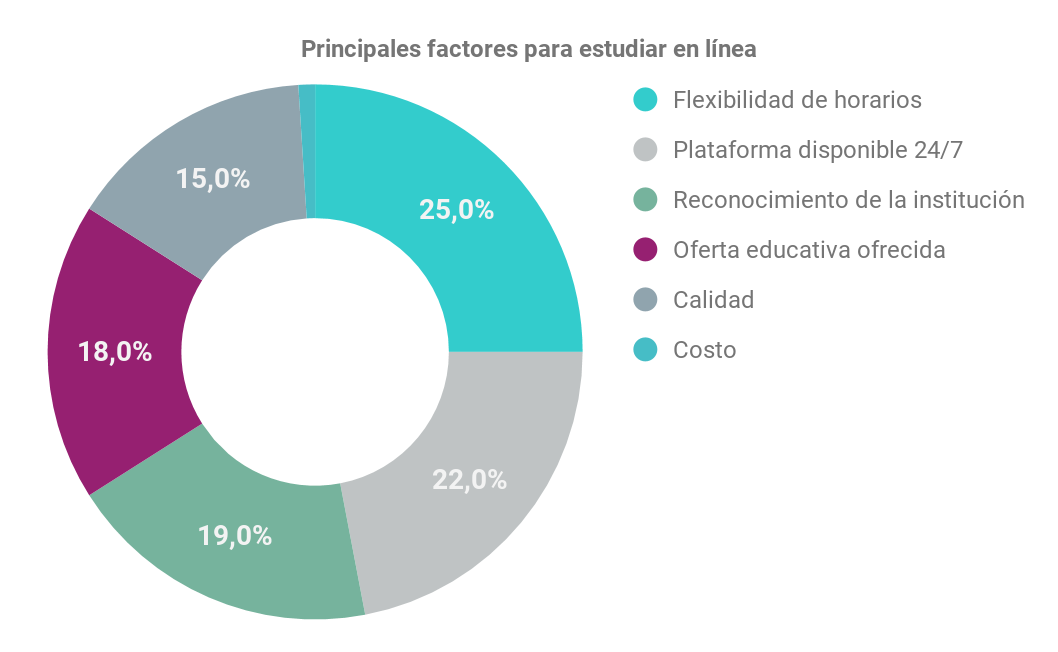 La flexibilidad de horarios es el factor más importante para decidir estudiar en línea
Fuente: Estudios internos OCCMundial 2018
MOTIVADORES PARA ESTUDIAR EN LÍNEA
5
Tiempo
4
Lorem ipsum dolor sit amet, consectetur adipiscing elit. Duis sit amet odio vel purus bibendum luctus.
Flexibilidad
3
Superación
2
Continuidad
Lorem ipsum dolor sit amet, consectetur adipiscing elit. Duis sit amet odio vel purus bibendum luctus.
1
Lorem ipsum dolor sit amet, consectetur adipiscing elit. Duis sit amet odio.
Costo
Fuente: Estudios internos OCCMundial 2018
Egresados y  
   entorno laboral
[Speaker Notes: Se aprecia claramente cómo la educación en línea se ha insertado en nuestra sociedad.]
ALGUNOS DATOS ...
UTEL y UNADM conforman la mayor 
comunidad de usuarios OCCMundial 
 provenientes del sistema online.


El 44% de candidatos OCCM que son 
egresados del sistema online tienen 
entre 31 y 40 años, lo cual va alineado al promedio de edad de la fuerza laboral 
activa del país registrada por el INEGI, 
que es de 38.7 años.
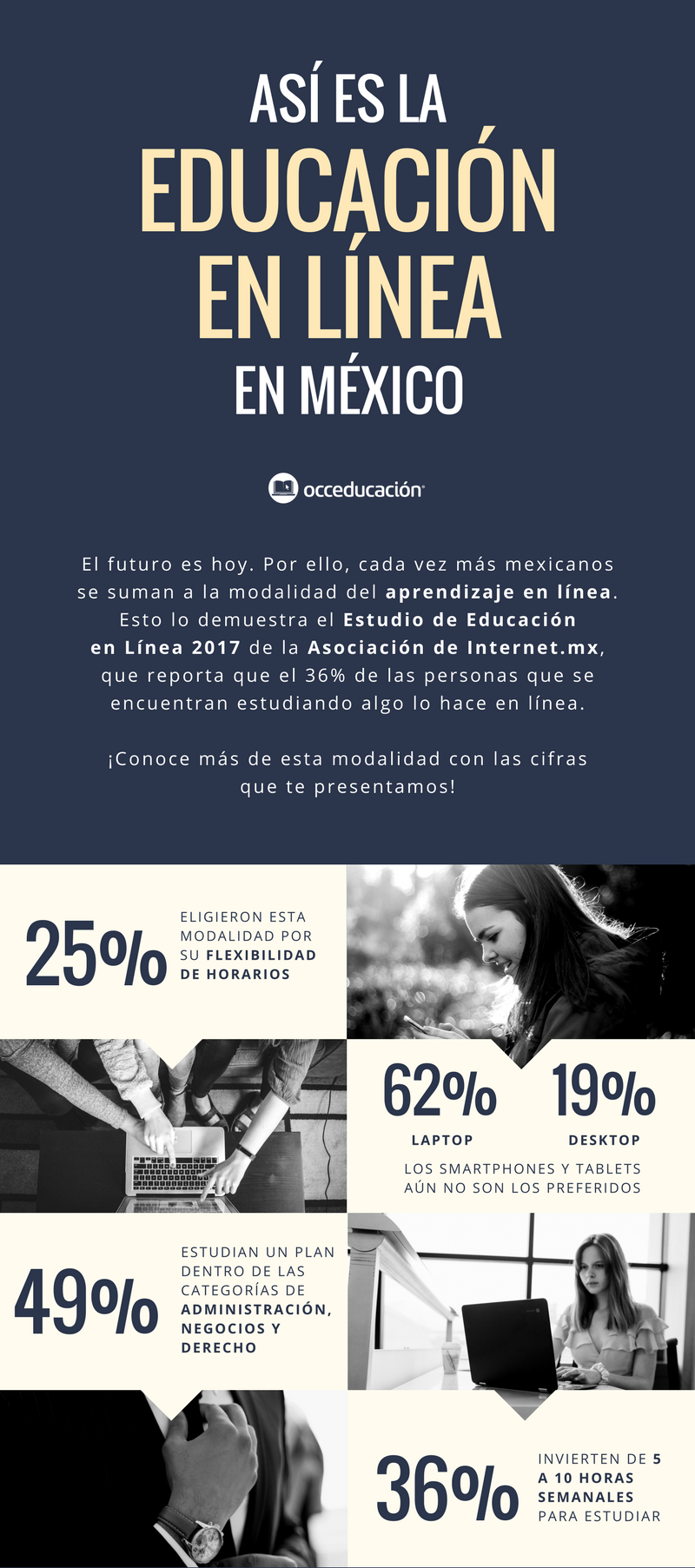 Fuente: Estudios internos OCCMundial 2018
USUARIOS OCCMUNDIAL CON ESTUDIOS ONLINE VS PRESENCIAL
USUARIOS OCCMUNDIAL CON ESTUDIOS NIVEL SUPEROPR POR EDAD Y MODALIDAD
39%
61%
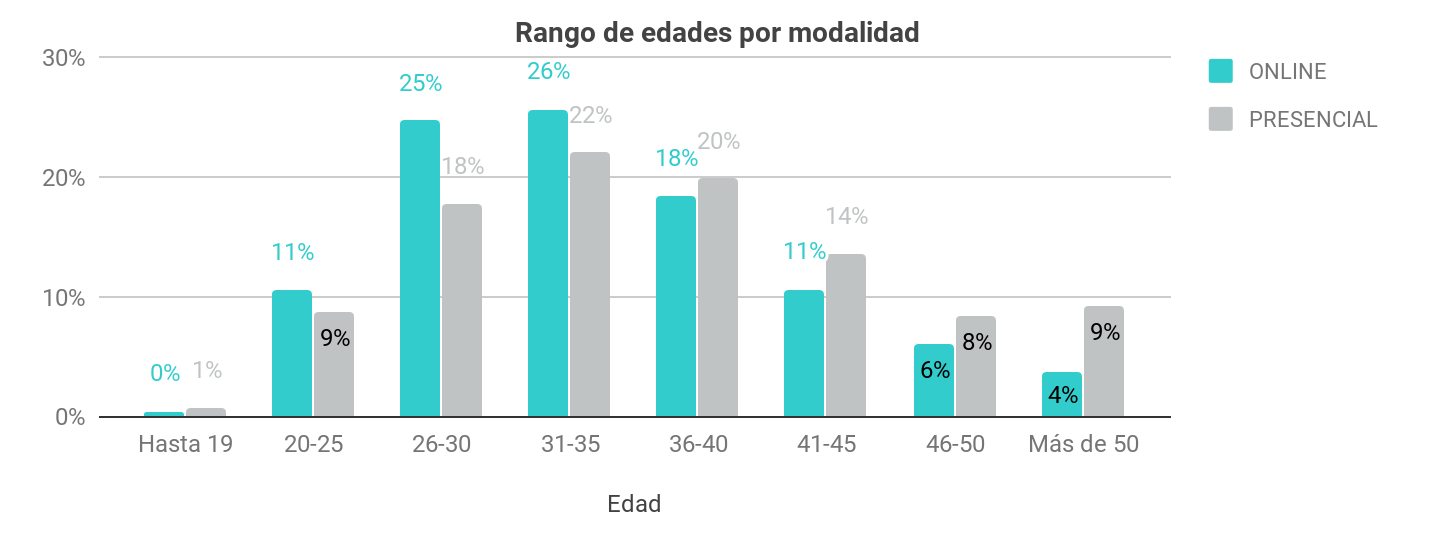 Sucede lo contrario con los mayores de 36 años, donde solo el 39% de ellos son egresados de instituciones online
El 61% de los usuarios de OCCMundial que egresaron de una institución online  son menores de 35 años.
Fuente: Estudios internos OCCMundial 2018
[Speaker Notes: Se aprecia claramente cómo la educación en línea se ha insertado en nuestra sociedad.]
SITUACIÓN LABORAL
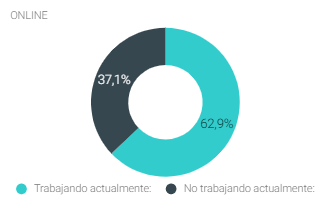 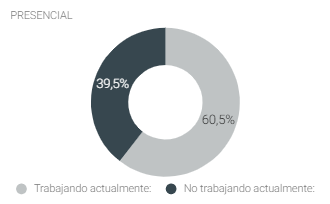 Fuente: Estudios internos OCCMundial 2018
RANGOS DE SUELDOS POR MODALIDAD
Se rompe el mito de que los profesionistas egresados de universidad online ganan menos.

Del rango salarial de 5 a 25 mil los “egresados online” reportan mayores ingresos: 
81% Online vs 66% Presencial.
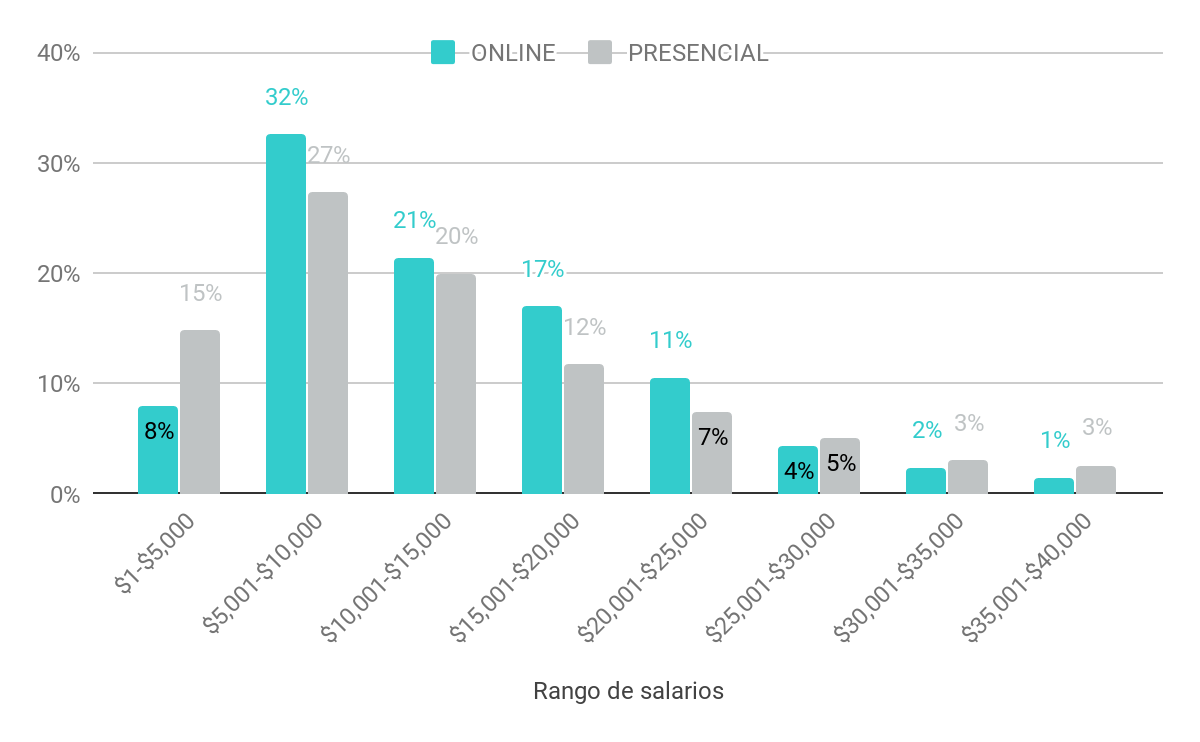 Fuente: Estudios internos OCCMundial 2018
[Speaker Notes: Se aprecia claramente cómo la educación en línea se ha insertado en nuestra sociedad.]
5 RAZONES POR LAS QUE LAS EMPRESAS SÍ RECONOCEN LAS CARRERAS EN LÍNEA
Fuera mitos
Las universidades más importantes de México
Tiene validez oficial
Requiere el mismo esfuerzo y dedicación
Los alumnos en línea siempre buscan superarse
ya contemplan el modelo en línea a la par del modelo tradicional.
82% reclutadores creen que estudiar en línea NO es más sencillo que el presencial
Los programas están avalados por la SEP
En el último año, el 79% de los reclutadores encuestados han contratado a un candidato con título de universidad en línea.
Se adaptan rápidamente, desarrollan competencias cruciales y tienen una actitud digital
1
2
3
4
5
Fuente: Estudios internos OCCMundial 2018
EDUCACIÓN EN LÍNEA Y TRABAJO
Lic. en Administración de Empresas
1
Lic. en Contaduría
2
Las 10 
carreras mássolicitadas en México
Ingeniería Industrial
3
Ingeniería en Sistemas / Informática
4
Lic. en Mercadotecnia
5
Lic. en Psicología
6
Lic. en Finanzas
7
Lic. en Derecho
8
Lic. en Comercio Internacional
9
Lic. en Recursos Humanos
10
"Estudio Empleabilidad 2018, UTEL- OCCM
Gracias
www.occ.com.mx/educacion
Miguel  Angel Cerveramcervera@occ.com.mx